Предоставление населению услуг в электронном виде с использованием ЕСИА
Аникина Е.В.
Тольятти, 2016
СВОДНЫЙ ПЕРЕЧЕНЬ ПЕРВООЧЕРЕДНЫХ ГОСУДАРСТВЕННЫХ И МУНИЦИПАЛЬНЫХ УСЛУГ
Услуги, предоставляемые учреждениями субъектов РФ или муниципальными учреждениями:

Предоставление информации о текущей успеваемости учащегося в муниципальном  образовательном учреждении, ведение дневника и журнала успеваемости
Предоставление информации об образовательных программах и учебных планах, рабочих программах учебных курсов, предметах, дисциплинах (модулях), годовых календарных учебных графиках
Прием заявления о зачислении в муниципальное образовательное учреждение, реализующее  основные общеобразовательные программы начального общего, основного общего, среднего (полного) общего образования
Предоставление мест детям в муниципальных образовательных учреждениях, реализующих основную общеобразовательную программу дошкольного образования
Зачисление в образовательное учреждение   
(РАСПОРЯЖЕНИЕ ПРАВИТЕЛЬСТВА РФ от 17/12/2009 г. №1993-р)
АСУ РСО в Тольятти
Модуль «Управление образования»
Модуль «Общеобразовательные учреждения»
Модуль «Дошкольные образовательные учреждения»
Модуль «Учреждения дополнительного образования»
Модуль «Е-услуги. Образование»
Модуль МСОКО
Автоматизированная система управления региональной системой образования
АСУ РСО - государственная информационная система 
Постановление Правительства Самарской области от 26.11.2015 №773.
Постановление Правительства Самарской области от 07.07.2016 №356
Постановление Правительства РФ от 28.11.2011 № 977
«…в целях унификации действий по предоставлению населению услуг в электронном виде доступ пользователей ко всем региональным и муниципальным информационным системам должен быть организован с использованием Единой системы идентификации и аутентификации (ЕСИА)».
Постановление Правительства РФот  10.07.2013 № 584
«…доступ с использованием информационно-телекоммуникационной сети Интернет к информации, содержащейся в государственных и муниципальных информационных системах, предоставляется исключительно пользователям информации, прошедшим авторизацию в федеральной государственной информационной системе «Единая система идентификации и аутентификации в инфраструктуре, обеспечивающей информационно-технологическое взаимодействие информационных систем, используемых для предоставления государственных и муниципальных услуг в электронной форме».
ЕСИА - Единая система идентификации и аутентификации
разработана Министерством связи и массовых коммуникаций Российской Федерации для регистрации и входа пользователей в Единый портал государственных услуг. 
ЕСИА обеспечивает доступ различных категорий пользователей к информации, содержащейся в государственных информационных системах, муниципальных информационных системах и иных информационных системах.
Ключевая функция ЕСИА
Предоставление пользователю единой учётной записи, которая даёт возможность получить доступ к множеству значимых государственных информационных систем с использованием единой учётной записи. 
Регистрация в ЕСИА позволяет после первого входа в ту или иную государственную информационную систему обращаться к любым другим информационным системам, использующим ЕСИА, с тем же логином и паролем.
Вход через ЕСИА в систему «Сетевой Город. Образование» доступен для всех пользователей, работающих в системе.
[Speaker Notes: Учётную запись в ЕСИА можно использовать как для получения государственных услуг, так и для входа в АИС «Сетевой Город. Образование».]
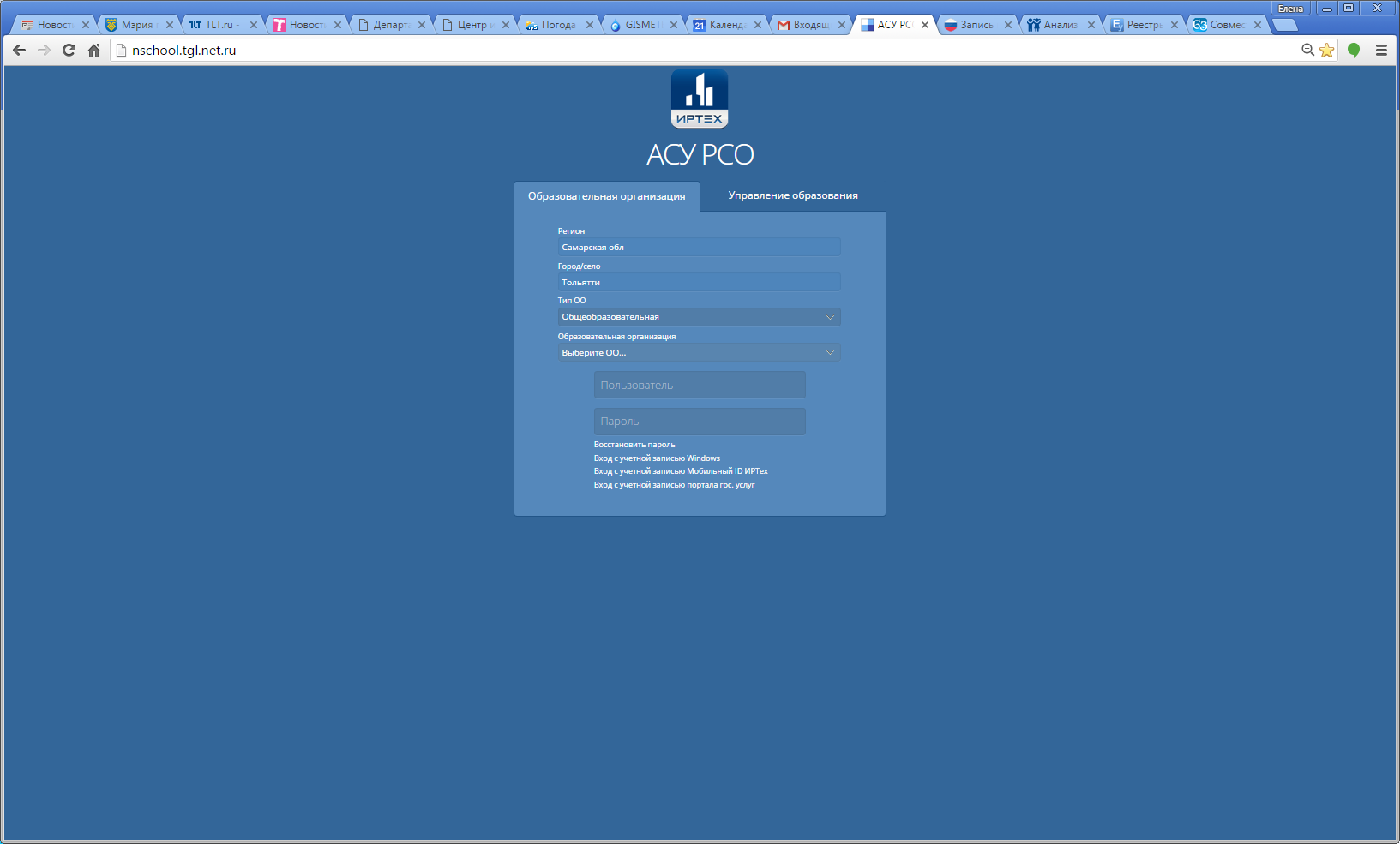 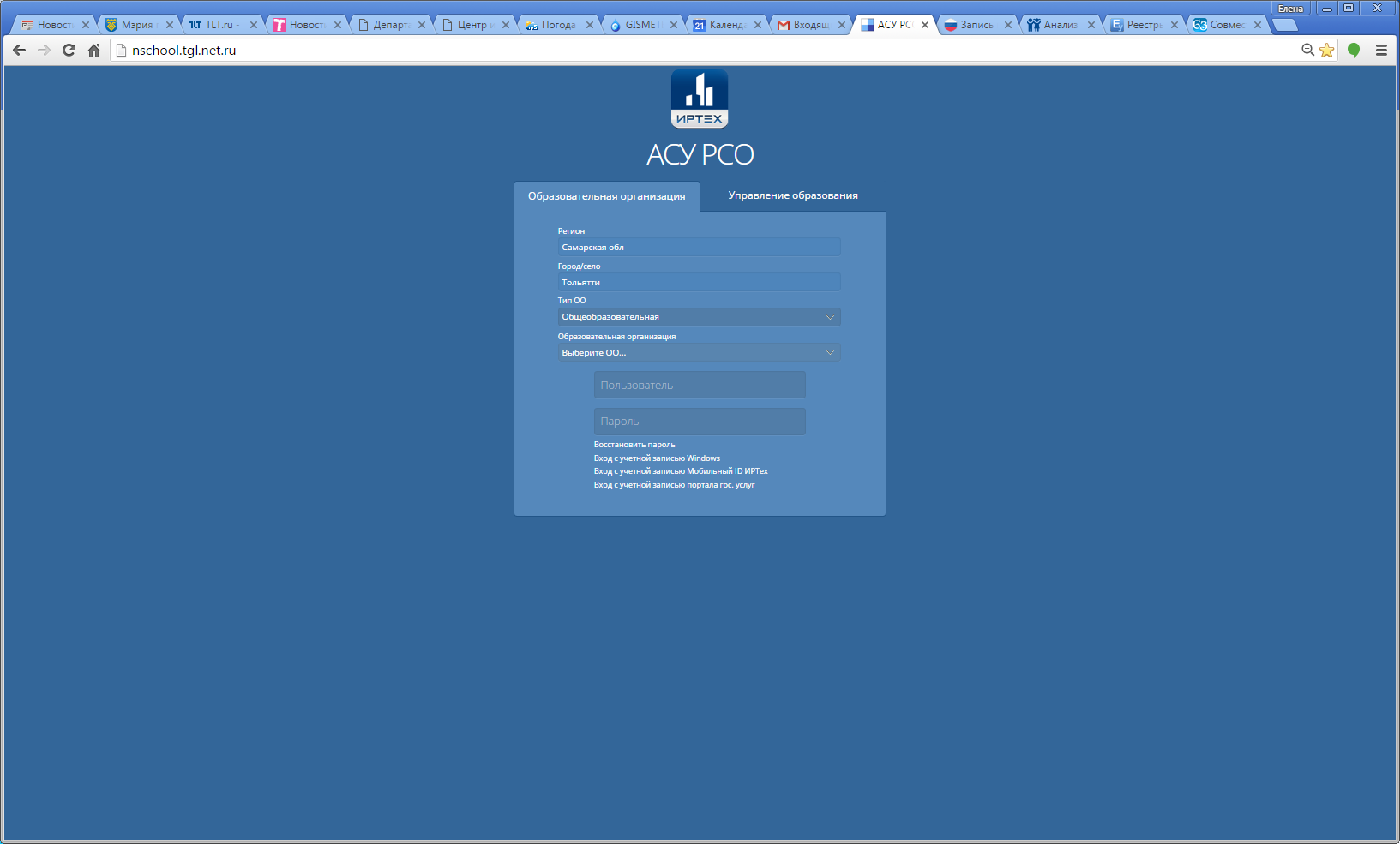 Письмо МОиН СО от 24.05.2016 № МО-16-09-01/538-ту
с 01.09.2016 идентификация и аутентификация всех сотрудников образовательных организаций в АСУ РСО будет возможна только с использованием простой электронной подписи – подтвержденной учетной записи на Едином или Региональном порталах государственных услуг.
Письмо Департамента образования от 30.05.2016 № 2106/3.2
«…до 01.09.2016  организовать работу по регистрации 100% сотрудников, зарегистрированных в АСУ РСО, на Едином или Региональном порталах государственных услуг, используя СНИЛС и пароль, для обеспечения с 01.09.2016 доступа к АСУ РСО сотрудников, прошедших авторизацию в ЕСИА.»
Методические рекомендации по настройке учетных записей в АСУ РСО
размещены на сайте ЦИТ:
http://www.tgl.net.ru/obrazovatelnaya-statistika/metodika/
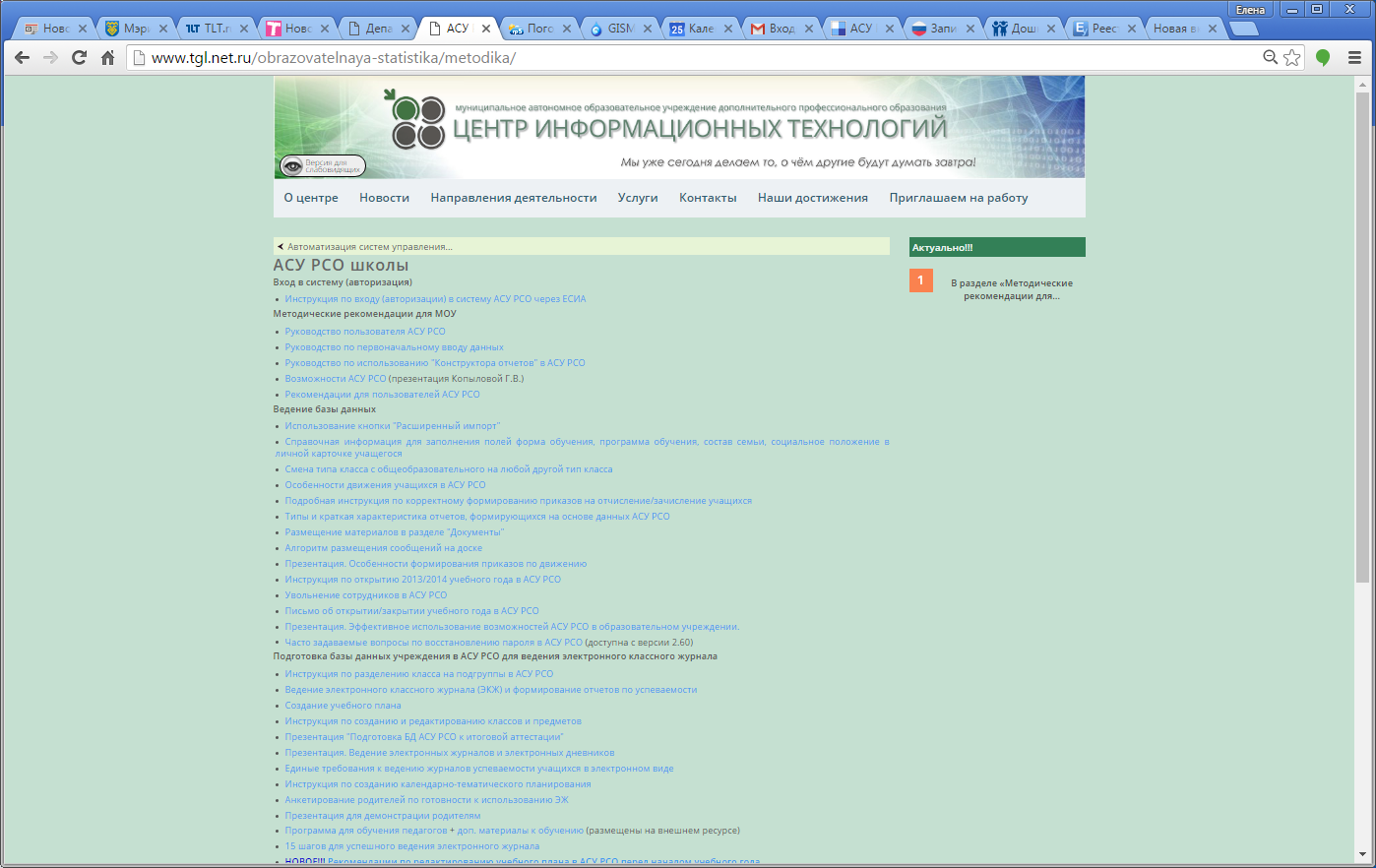 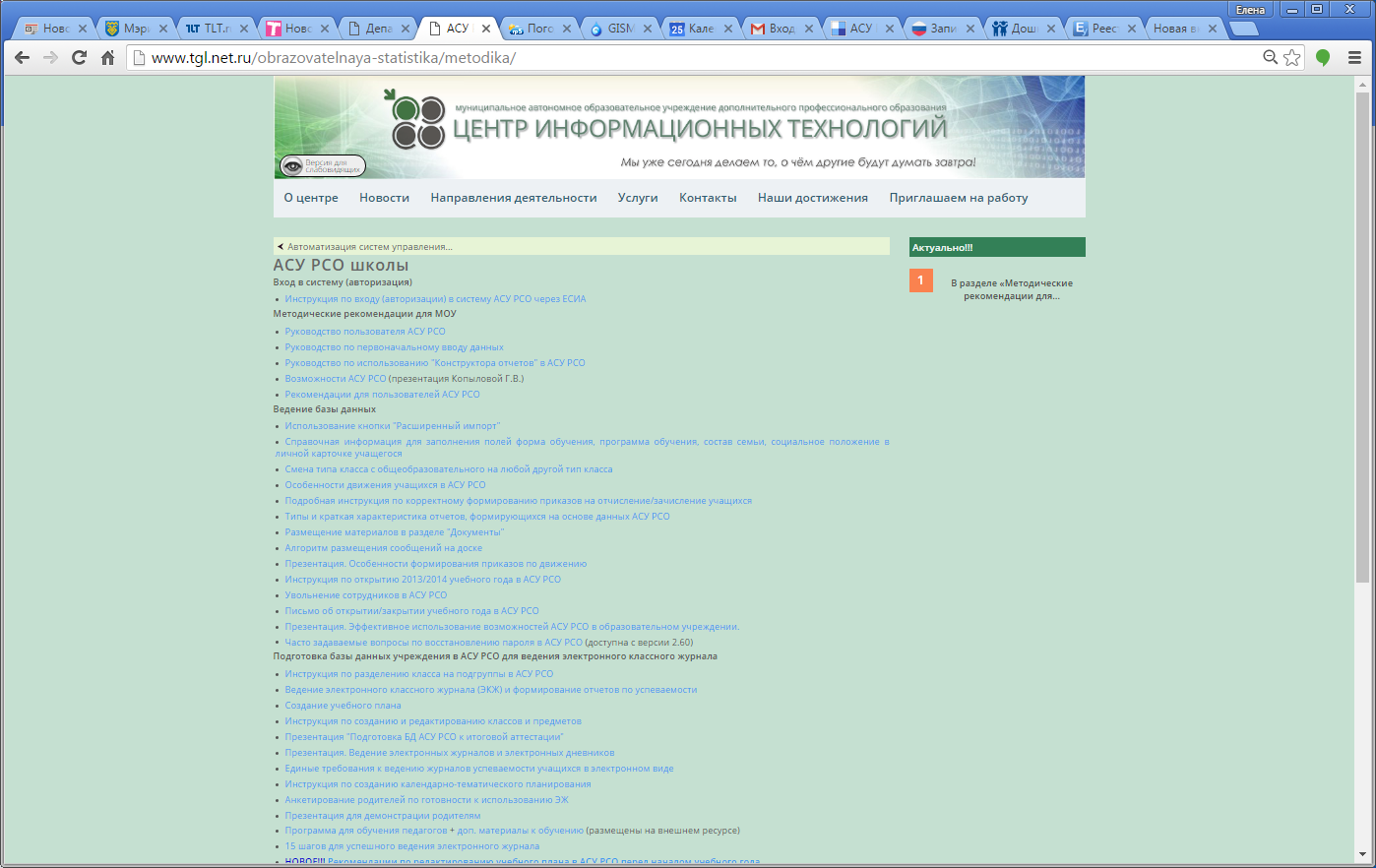